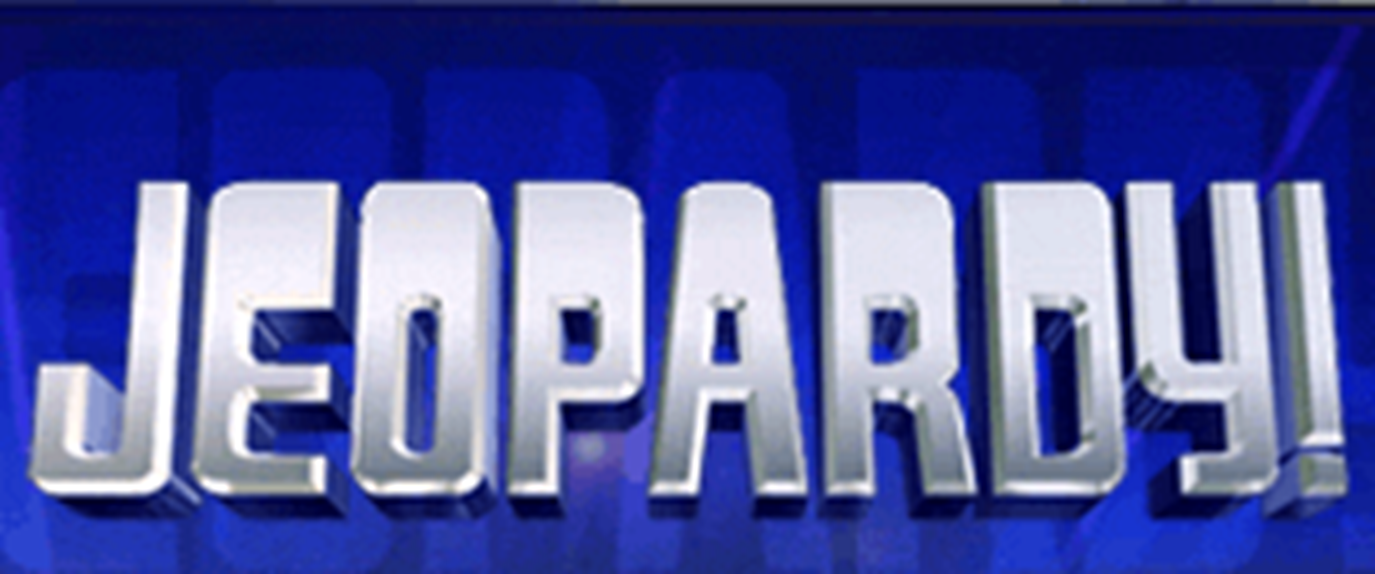 1
Set the
Table
Particles
1, 2, 3
Moving
 Molecules
Not Your 
Moon’s Phases
Matter
Matters
Am I 
Bohr-ing you?
$100
$100
$100
$100
$100
$100
$200
$200
$200
$200
$200
$200
$300
$300
$300
$300
$300
$300
$400
$400
$400
$400
$400
$400
$500
$500
$500
$500
$500
$500
2
Moving Molecules
3
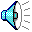 Not Your Moon’s Phases
4
Matter Matters
5
Particles 1, 2, 3
6
Set the Table
7
Am I Bohr-ing You?
8
Moving
 Molecules
Not Your 
Moon’s Phases
Matter
Matters
Set the
Table
Am I 
Bohr-ing you?
Particles
1, 2, 3
$100
$100
$100
$100
$100
$100
$200
$200
$200
$200
$200
$200
$300
$300
$300
$300
$300
$300
$400
$400
$400
$400
$400
$400
$500
$500
$500
$500
$500
$500
9
This state of matter occurs when particles are loosely packed and allow for little movement.
10
What is a liquid?
11
As it is heated, molecules in a gas will do these two things.
12
What is spread out more and increase speed?
13
This is the energy a moving object has because of its motion.
14
What is Kinetic Energy?
15
Atoms are the simplest building blocks of this.
16
What is matter?
17
This describes gases as moving fast and colliding with a lot of energy.
18
What is the Kinetic Molecular Theory?
19
This phase has particles with large amounts of space between them.
20
What is a gas?
21
Dry ice is an example of this phase change.
22
What is sublimation?
23
This is the amount of heat energy needed to completely transform a liquid to a gas.
24
What is the Heat of Vaporization?
25
Sublimation is a phase change between these two states of matter.
26
What are solids and gases? (solidgas)
27
This occurs when a liquid’s particles are cooled and become tightly packed.
28
What is freezing?
29
This type of change creates a new substance. For example, rust.
30
What is a chemical change?
31
A physical property of a liquid, this quality refers to the liquid’s resistance to flow.
32
What is viscosity?
33
This chemical property refers to how easily a new substance can be created when burned.
34
What is flammability?
35
Daily
Double!!
36
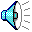 Since its chemical formula won’t change when a substance’s size, color, or viscosity does, these are considered this type of property.
37
What is a physical property?
38
This remains unchanged as ice undergoes the physical changes of melting, and then evaporating.
39
What is its chemical formula?(H2O)
40
What element an atom will be is determined by the number of these.
41
What are protons?
42
The number below an element’s symbol tells you the total number of these.
43
What are protons PLUS neutrons?
44
In a neutral atom, besides protons, this the number of this particle can tell you the element.
45
What are electrons?
46
Two atoms with the same atomic number, but different atomic masses are known as these.
47
What are isotopes?
48
This element has a mass number of 13 and 6 neutrons.
49
What is Nitrogen?
50
This is the name of the rows in the periodic table.
51
What is are the periods?
52
Elements in the same column share similar properties and have the same number of these.
53
What are valence electrons?
54
The electrons that determine an atom’s charge and how it will bond are located here.
55
What is in the outer most shell?
56
These shiny, brittle elements can be found along ‘the stair’ of the periodic table.
57
What are metalloids?
58
Daily
Double!!
59
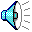 Malleable and conductive, this type of element is the only one what will react with an acid.
60
What is a metal?
61
Identify the atom below
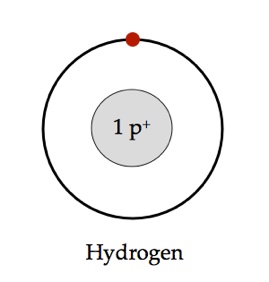 62
What is Hydrogen?
63
This is the atomic mass of the atom below.
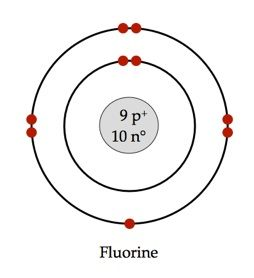 64
What is 19?
65
Based on the number of valence electrons this atom has, it will be found in this group.
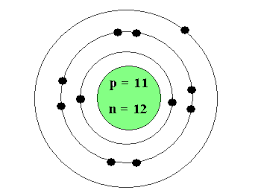 66
What is Group 1?
67
The atom below will do this to become more stable.
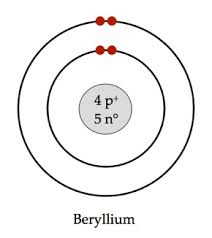 68
What is lose 2 electrons?
69
You can tell this atom is both neutral and stable because of these two observations.
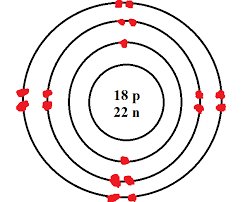 70
What is…the number of protons and electrons equalandthe outer shell has 8 valence electrons?
71
Double
Jeopardy!!
72
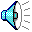 Groupies
73
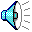 Mutual Attraction
74
Let’s Share
75
Stop overreacting!
76
Finding theSolution
77
Acids & Basesand pH, Oh My!
78
Finding the
Solution
Groupies
Mutual
Attraction
Let’s
Share
Stop
 overreacting!
Acids & Bases,
and pH Oh My!
$200
$200
$200
$200
$200
$200
$400
$400
$400
$400
$400
$400
$600
$600
$600
$600
$600
$600
$800
$800
$800
$800
$800
$800
$1000
$1000
$1000
$1000
$1000
$1000
79
This is another name for Groups 3-12.
80
What are Transition Metals?
81
Atoms in this group do not form ions because they are already stable with 8 valence electrons.
82
What are noble gases?
83
These two groups are considered the most reactive.
84
What are Alkaline metals and Halogens?
85
This is the charge Alkaline earth metal ions will have.
86
What is 2+?
87
As a transition metal, Zinc’s charge could have different numbers, but it will always be this this.
88
What is positive?
89
This is formed when an atom loses electrons to become stable.
90
What is a cation?
91
These two types of elements are involved in ionic bonds.
92
What is a metal and a non-metal?
93
Before they attract each other as ions, atoms bonding ionically do this with their electrons.
94
What is exchange them?
95
This is the chemical formula for Aluminum oxide.
96
What isAl2O3?
97
This is the name for Fe2S3.
98
What is Iron (III) sulfide?
99
Another word for compound, this term is when two or more elements are chemically bonded.
100
What is a molecule?
101
Covalent bonds form between two atoms of this type of element.
102
What are non-metals?
103
This is what occurs to electrons in a covalent bond.
104
What is…they are shared?
105
This is the formula for Carbon tetrafloride.
106
What is CF4?
107
This is the name for N2O5.
108
What is Dinitrogen pentoxide?
109
Following this requires the same amount of an element be present before and after a reaction.
110
What is the Law of Conservation of Mass?
111
These are what you change to balance equations.
112
What are coefficients?
113
Because heat is absorbed, chemical ice packs are an example of this type of reaction.
114
What is endothermic?
115
Temperature, the presence of a catalyst or inhibitor, and concentration can all affect this characteristic of a reaction.
116
What is its rate?
117
Once balanced, this is the number of nitrogens present on each side of the equation below.
___N2O5  __N3O5 + __O2
118
What is 12?
119
I can still point out the parts that have been mixed in this type of mixture.
120
What is a heterogeneous mixture?
121
Daily
Double!!
122
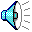 We use this phrase to remember polar solvents dissolve only polar solutes, and non-polar solvents only dissolve non-polar solutes.
123
What is ‘like dissolves like’?
124
When we made ice cream, ages ago, we added flavoring extract to the milk to be frozen.Since it was being dissolved, the extract would be called this.
125
What is a solute?
126
Water molecules have ends with different charges. It is a great solvent because of this property.
127
What is polarity?
128
Daily
Double!!
129
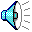 This is the polarity of a substance that can NOT dissolve in water.
130
What is non-polar?
131
These molecules accept hydrogen ions.
132
What are bases?
133
This is the acid molecule in the reaction below.
HCl + NaOH  H2O + NaCl
134
What is HCl?
135
Vinegar has a pH of 3, making it this type of substance.
136
What is a strong acid?
137
Water is neutral, so it has this pH.
138
What is 7?
139
These are the two products that form when an acid and base combine in a neutralization reaction.
140
What are salt and water?
141
Final
Jeopardy
Balance the equation below & state what type of reaction it is.
___CaBr2 + ___Ag(NO3)  ___AgBr + ___Ca(NO3)2
142
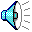 Double Displacement:

___CaBr2 + _2_Ag(NO3)  _2_AgBr + ___Ca(NO3)2
143
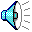